Windows, Insulation, and Lighting
Are Your Windows …
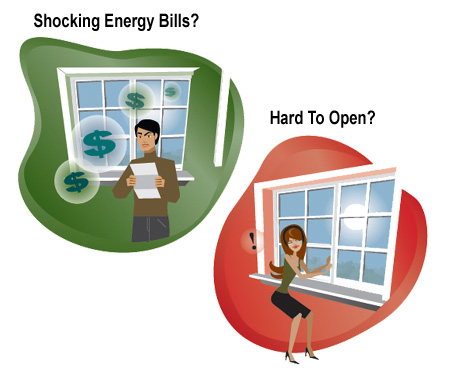 Windows, Insulation, and Lighting - 11/8/17 - ©The NEED Project
Types of Windows
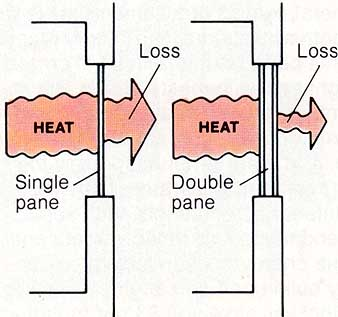 Windows, Insulation, and Lighting - 11/8/17 - ©The NEED Project
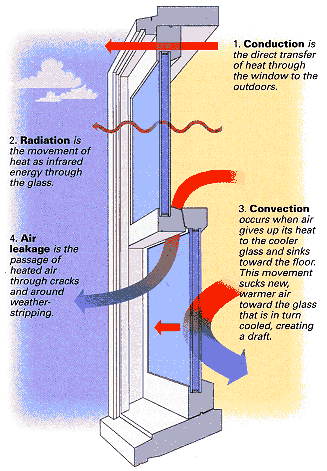 Four Things to Consider
Conduction
Radiation
Convection
Air Leakage
Windows, Insulation, and Lighting - 11/8/17 - ©The NEED Project
What type of windows do you have at your house?
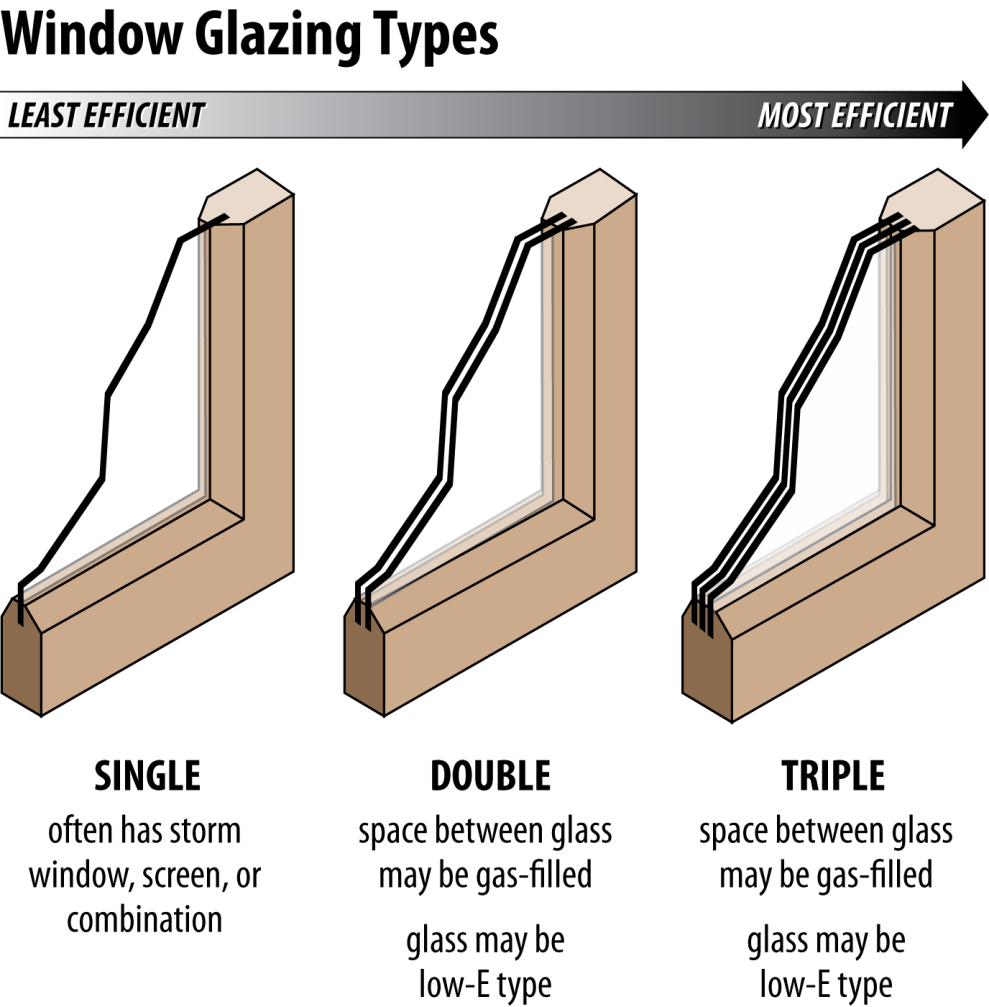 Windows, Insulation, and Lighting - 11/8/17 - ©The NEED Project
Double Pane Window
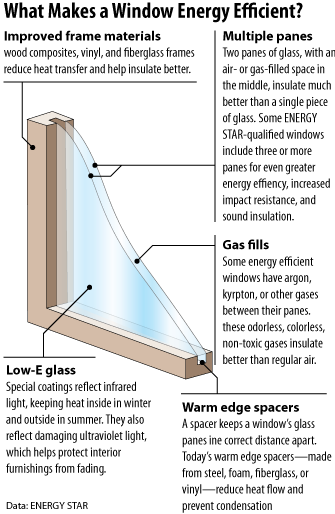 What Makes a Window Energy Efficient
Windows, Insulation, and Lighting - 11/8/17 - ©The NEED Project
Insulation
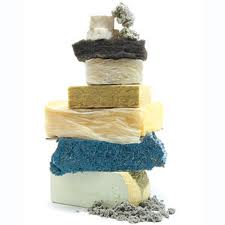 Windows, Insulation, and Lighting - 11/8/17 - ©The NEED Project
Where You Live (zone) is Key…
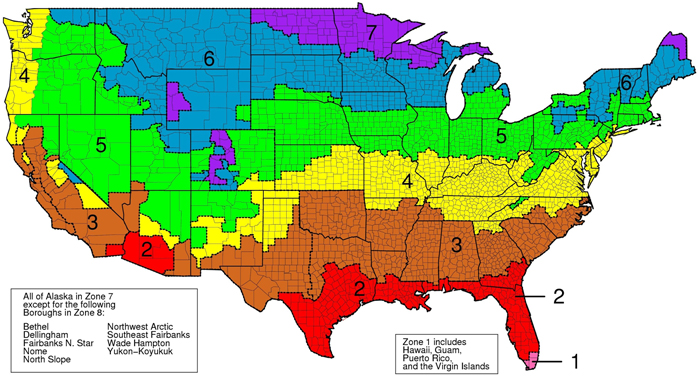 Windows, Insulation, and Lighting - 11/8/17 - ©The NEED Project
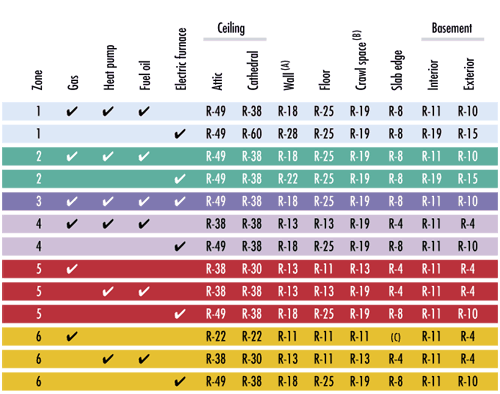 Insulation Requirements
Windows, Insulation, and Lighting - 11/8/17 - ©The NEED Project
Why do we need insulation?
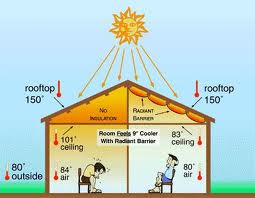 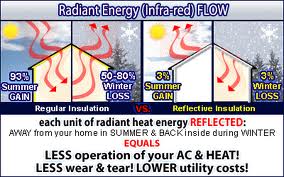 Windows, Insulation, and Lighting - 11/8/17 - ©The NEED Project
Heat Loss
Windows, Insulation, and Lighting - 11/8/17 - ©The NEED Project
Where should insulation be?
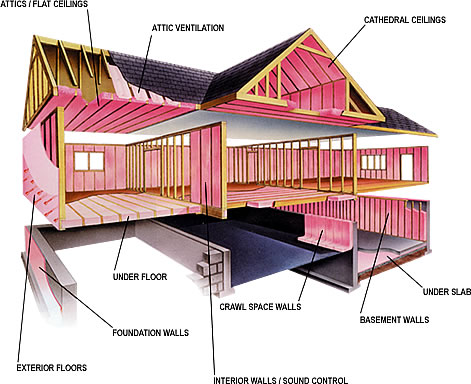 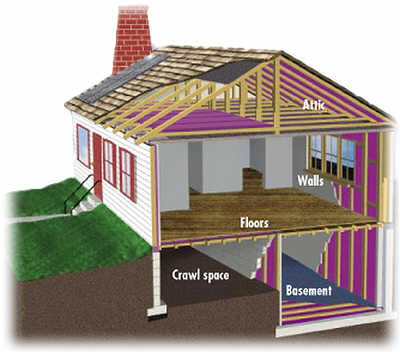 Windows, Insulation, and Lighting - 11/8/17 - ©The NEED Project
How it’s built …. roof and walls
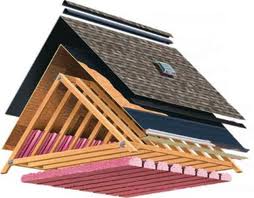 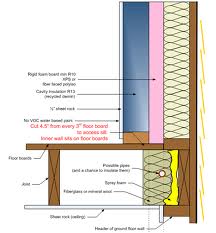 Windows, Insulation, and Lighting - 11/8/17 - ©The NEED Project
For More Information
The NEED Project
www.need.org
info@need.org
1-800-875-5029
Energy Information Administration
U.S. Department of Energy
www.eia.gov
Windows, Insulation, and Lighting - 11/8/17 - ©The NEED Project
NEED IS SOCIAL!
Stay up-to-date with NEED. “Like” us on Facebook! Search for The NEED Project, and check out all we’ve got going on!
Follow us on Twitter. We share the latest energy news from around the country, @NEED_Project.
Follow us on Instagram and check out the photos taken at NEED events, instagram.com/theneedproject.
Follow us on Pinterest and pin ideas to use in your classroom, Pinterest.com/NeedProject.
Follow us on Snapchat to see us live in action at various NEED activities/events, need_project
Windows, Insulation, and Lighting - 11/8/17 - ©The NEED Project